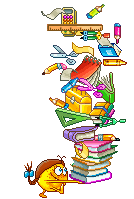 Обобщающий урок 
по теме
треугольник
Треугольник в орнаментах.
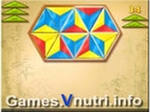 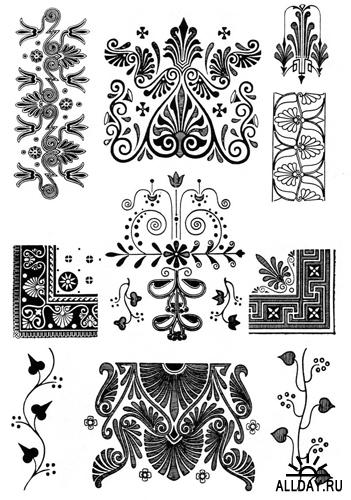 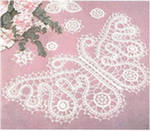 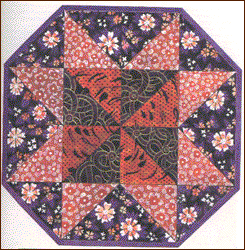 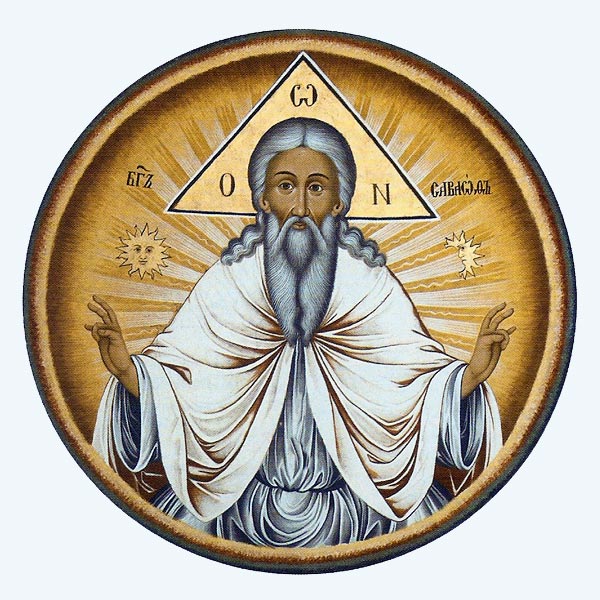 Треугольник в религии.
Треугольный нимб Бога Саваофа.
[Speaker Notes: Треугольник в религии. Треугольный нимб Бога Саваофа.]
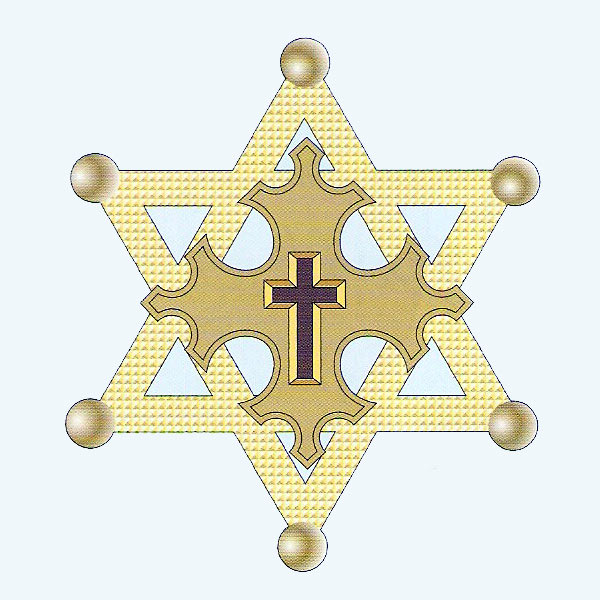 Треугольник в геральдике.
 
Орден Соломоновой 
печати
4
2
1
7
3
6
5
Вспомним:
?
?
?
По двум сторонам
 и 
углу между ними
По трем сторонами
По стороне
 и 
Двум прилежащим
 к ней углам
Вариант 2.

1. нет
2. да
3. нет
4. нет
5. да.
Вариант 1.

1. нет
2. да
3. нет
4. да
5. нет
Дано: АО = ОD, 
            <А = < D, 
            < С = 730
 
Найти: < В
В      


    А


               о
                                         D
                                     


   С
ДАНО: АВ = ЕD,
             АС = ЕС, 
              <1 = <2,
              DC = 8см.
Найти: ВС
В                     D



   А                              Е                               
           
            1      С      2
А



 В                                   D



                          C
ДАНО: АВ = ВС,
             АD = СD, 
             <СВD = 480 

Найти:   < АВD
Правильные ответы:
Равнобедренный
Высота
Биссектриса
Медиана
Боковые
Спасибо за урок!!!